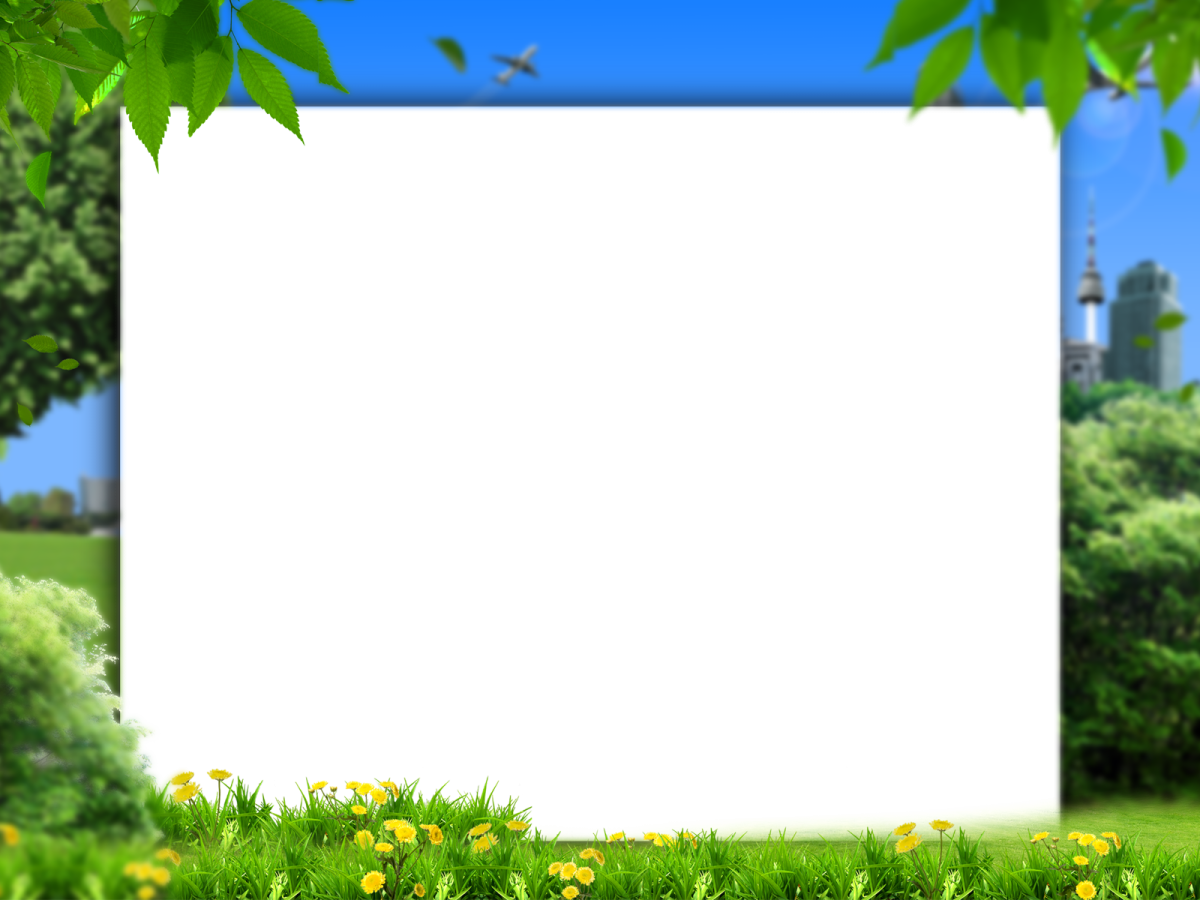 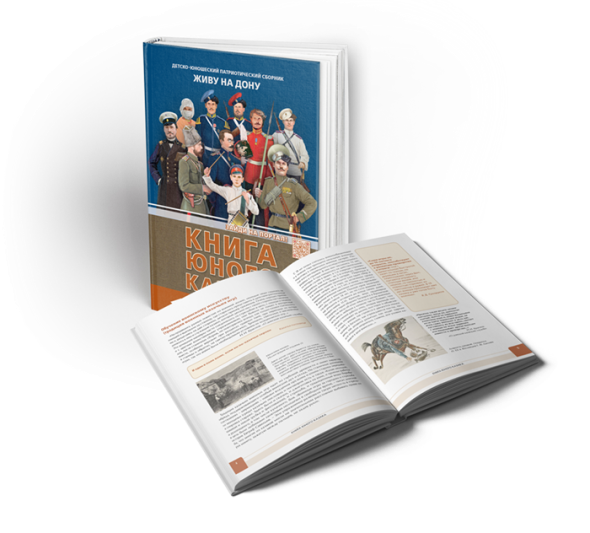 МБУК «ЦБС» г. Гуково
Городская библиотека№1
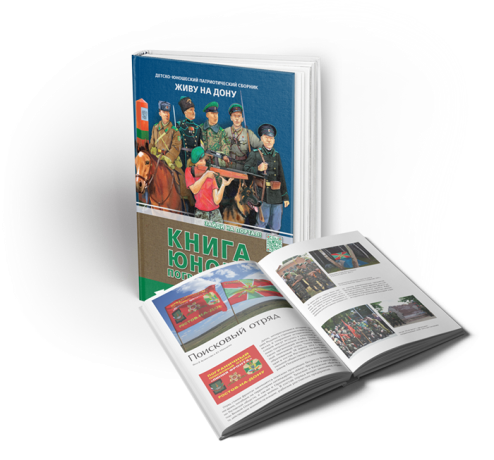 НОВИНКИКРАЕВЕДЧЕСКОЙ ЛИТЕРАТУРЫ
2022 год
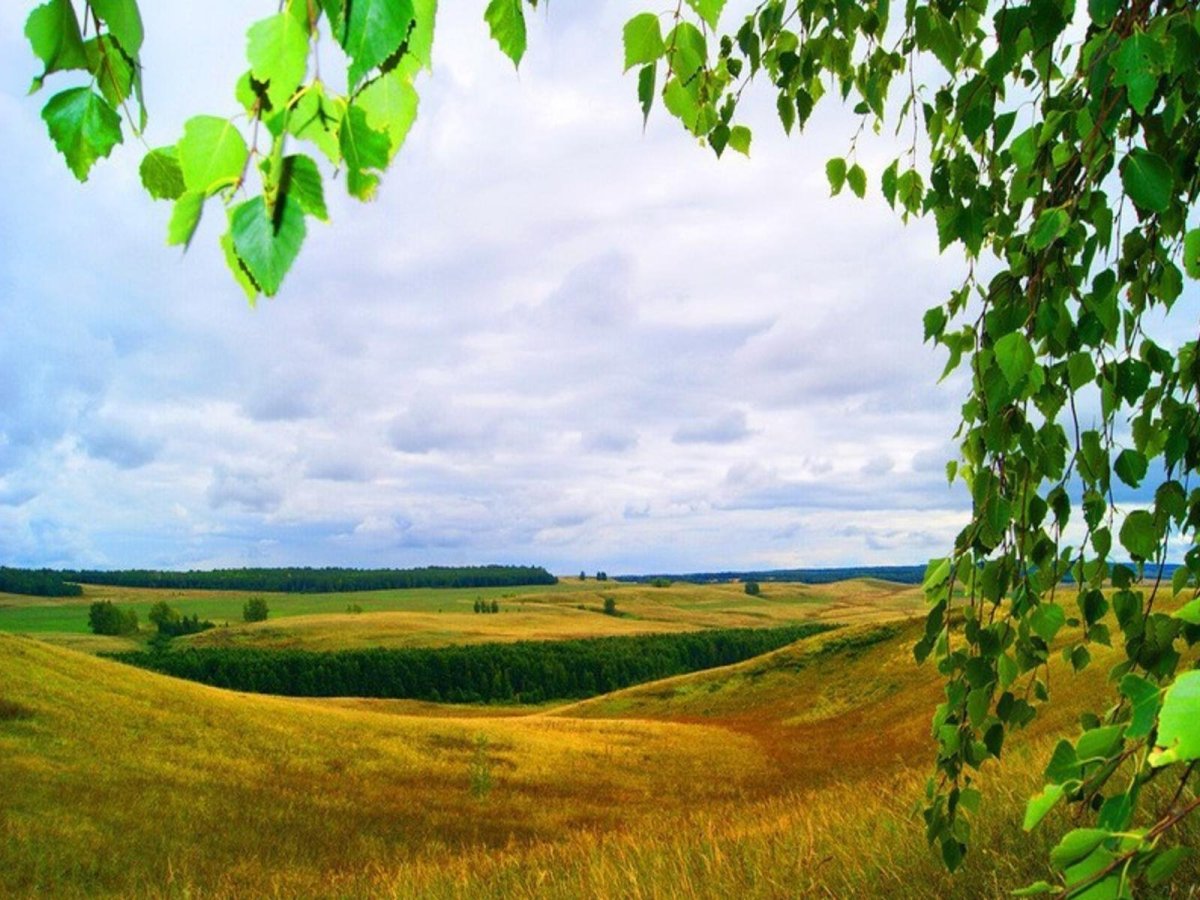 Уважаемые читатели!
 Предлагаем Вашему вниманию виртуальную выставку новых краеведческих книг!
Приглашаем Вас посетить городскую библиотеку №1, чтобы подробнее познакомиться с представленными книгами.
Много нового и интересного можно почерпнуть из этих книг, чтение станет не только интересным, но и познавательным.
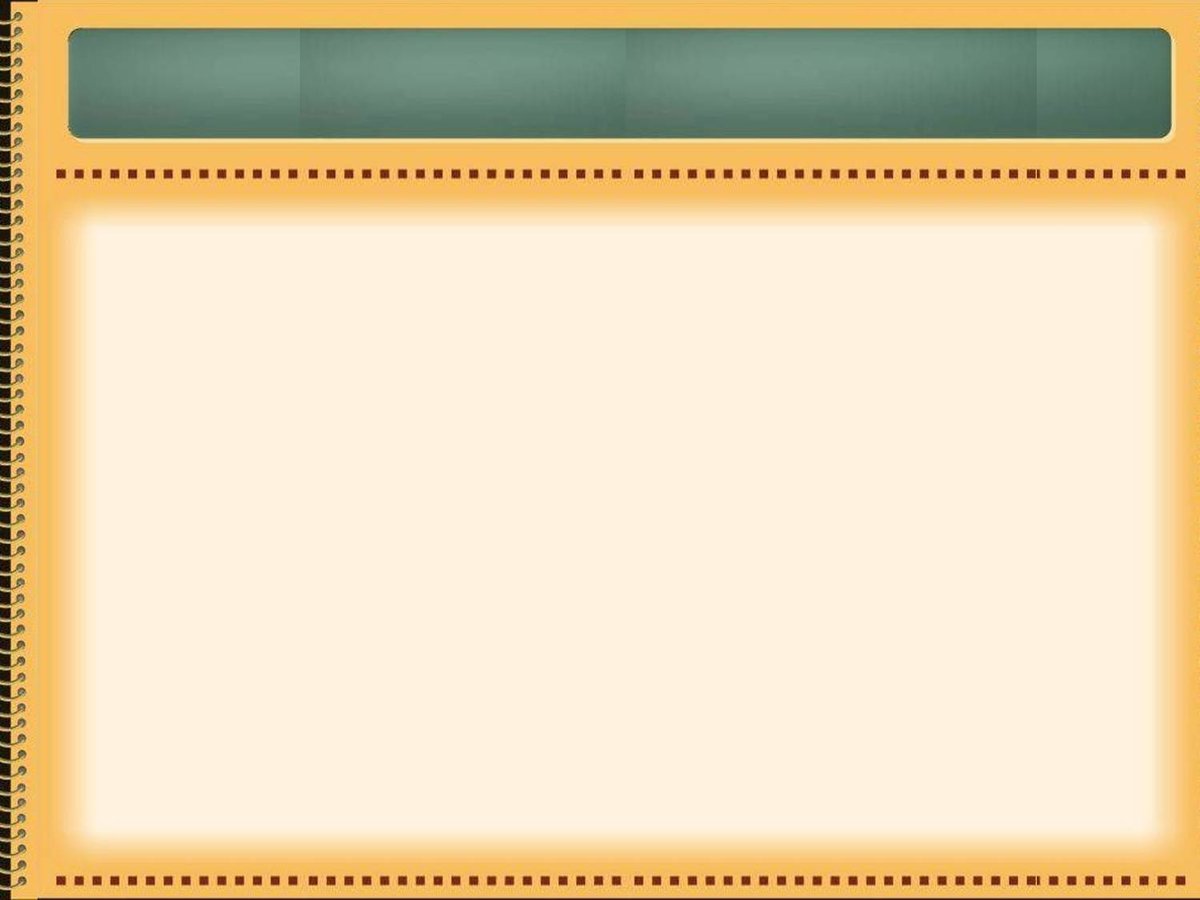 Кодекс чести казака.- М.: РИПОЛ классик, 2018.- 336 с.
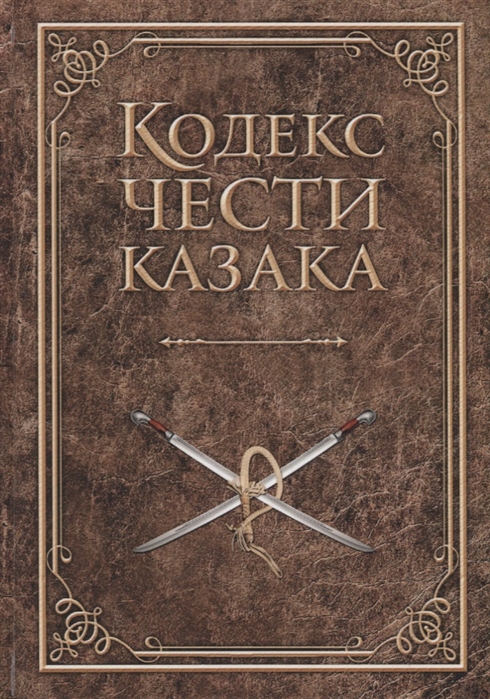 Вниманию читателей предлагается уникальный сборник свидетельств, мемуаров и научных работ, отображающих широчайший пласт явлений и нравов, присущих российскому казачеству.В состав данного сборника вошли множественные свидетельства и документы, позволяющие составить всестороннее и многогранное представление о российском казачестве, его нравах, представлениях и истории.Составитель Дюкарев А. В.
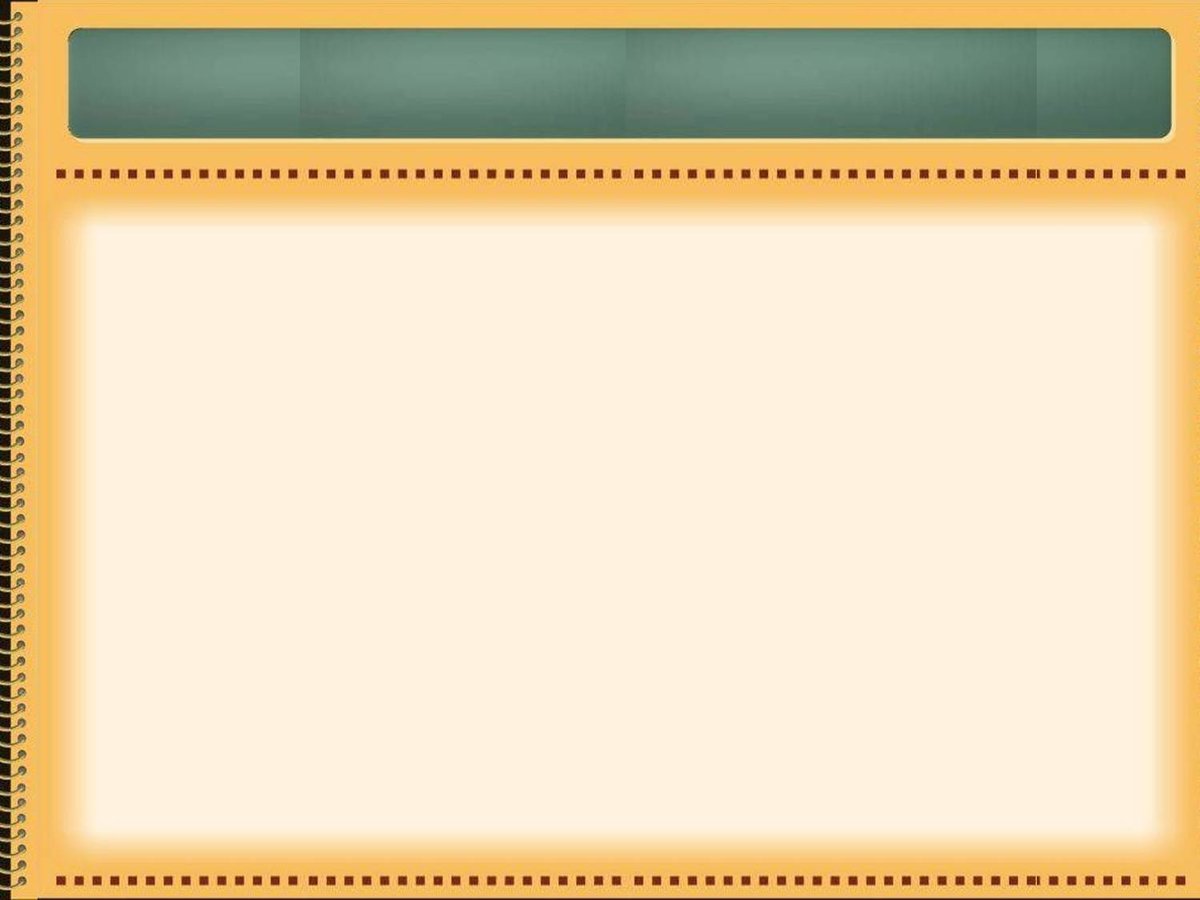 Ратная доблесть Ростовской области: фотоальбом посвящен 80 – летию начала Великой Отечественной войны 1941 -1945 гг. и 76- летию Победы.- Ростов н/Д, ИП Ютишев А.С., 2021.- 108 с.
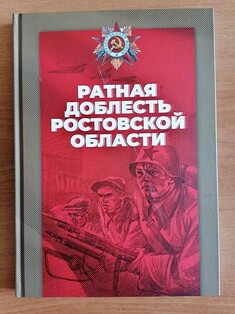 В основу книги легли архивные документы, воспоминания очевидцев, материалы, предоставленные поисковиками. В книге рассказывается о героических событиях городов, поселков и хуторов Ростовской области и о подвигах наших земляков.
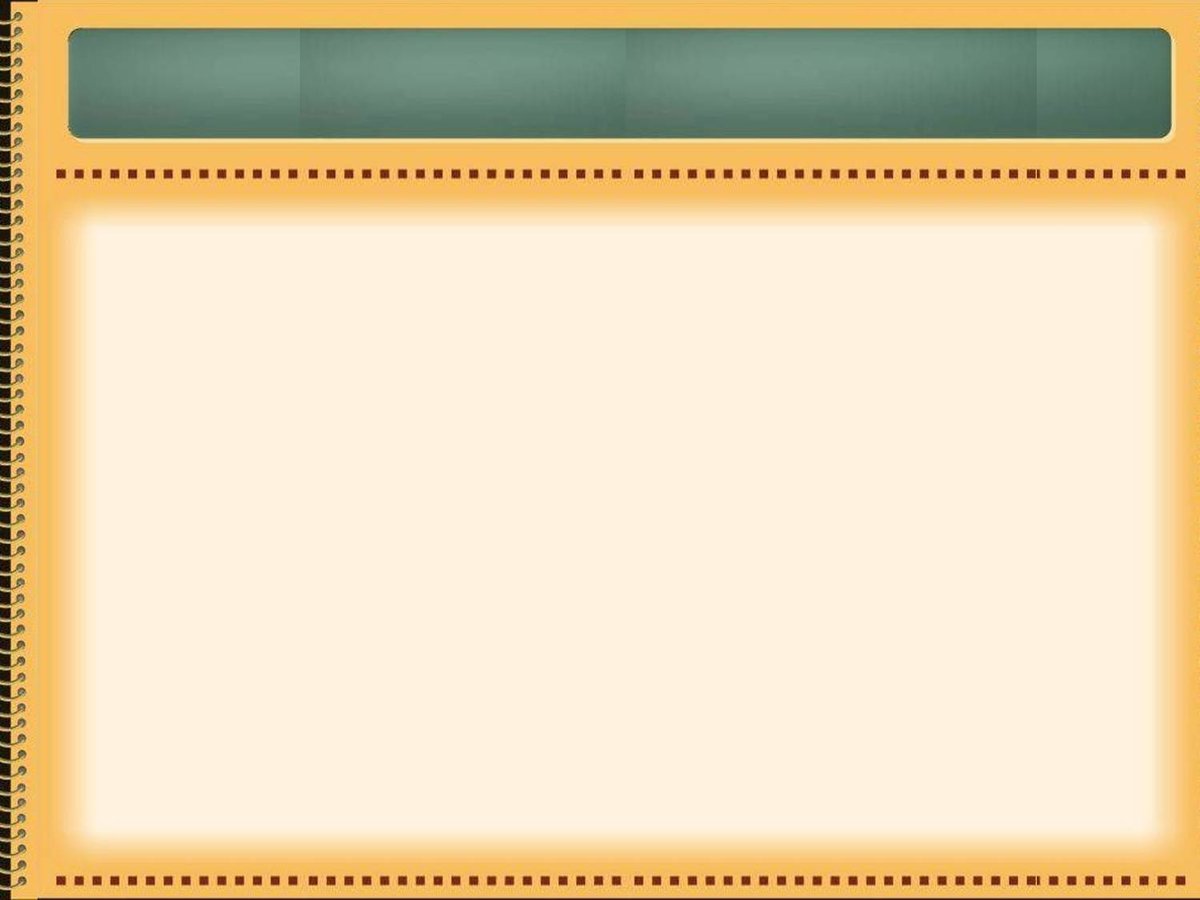 Картавенко В.Л. Новочеркасский Патриарший Вознесенский войсковой всеказачий собор: фотоальбом/ В. Л. Картавенко.- Новочеркасск: ЛИК, 2018.- 128 с.
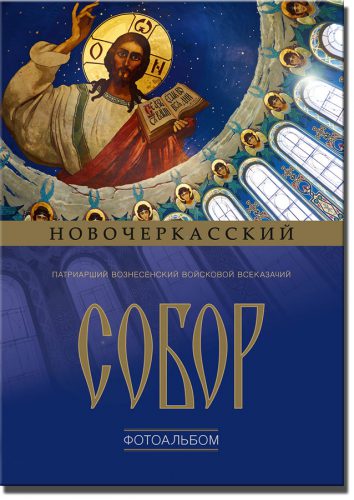 Книга «Новочеркасский собор» поможет пробудить интерес к теме и лучше узнать историю создания жемчужины столицы донских казаков – Вознесенского собора.
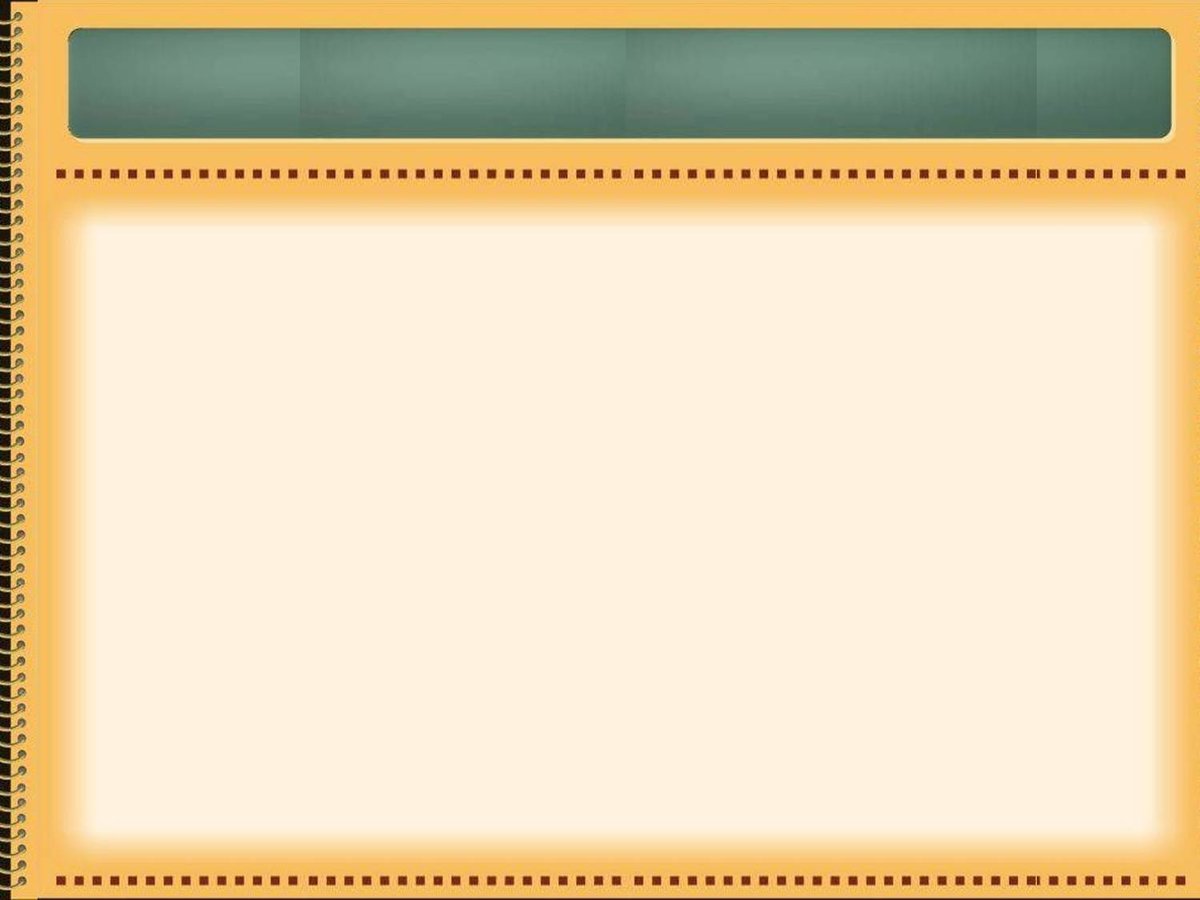 Живу на Дону: детско – юношеский патриотический сборник: в 3-х т./ отв. ред. издания М.Ю. Гарнец.- Ростов н/Д: Омега Паблишер, 2021.- 151 с.
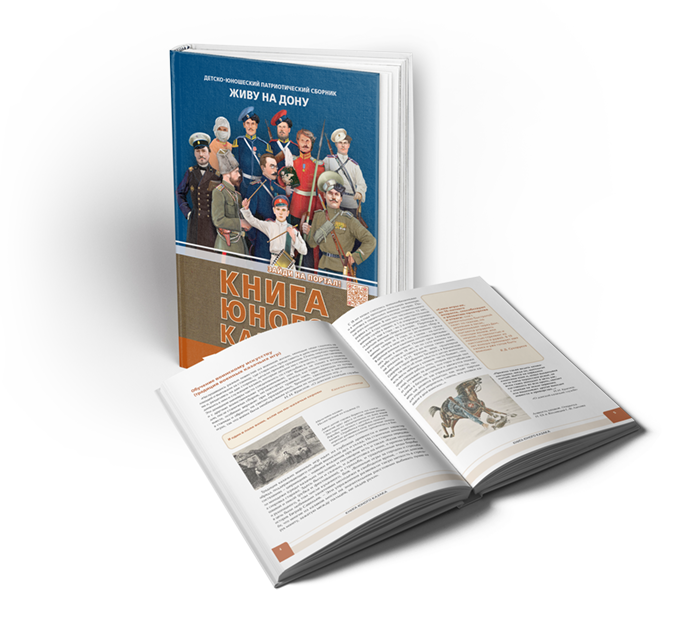 Книга в увлекательной и доступной форме рассказывает о происхождении казаков, устройстве их быта, занятиях в мирное время, традициях и воспитании детей. Большое внимание уделяется теме православия и роли казаков в истории нашей страны, служению Войска Донского российскому государству.
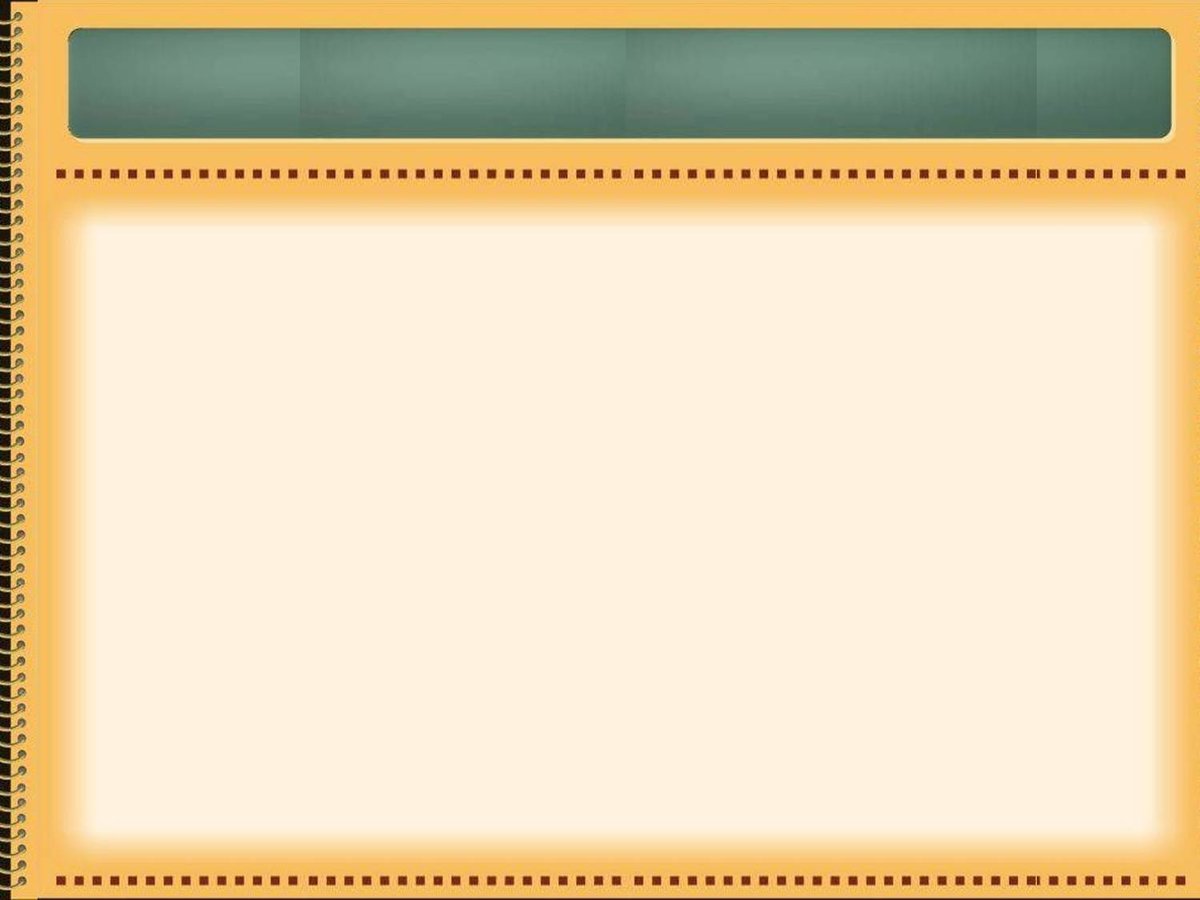 Живу на Дону: детско – юношеский патриотический сборник: в 3-х т./ отв. ред. издания М.Ю. Гарнец.- Ростов н/Д: Омега Паблишер, 2021.- 151 с.
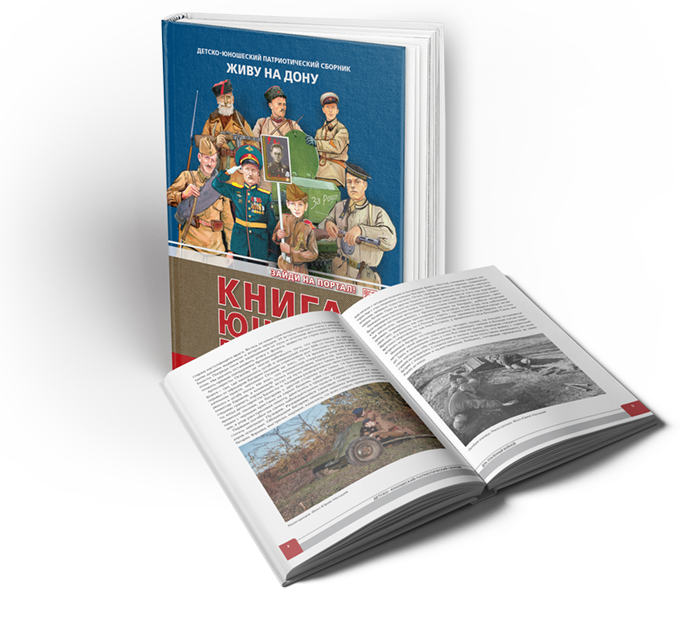 Книга рассказывает о героизме и мужестве защитников и жителей Ростовской области, которые остановили натиск немецко-фашистских войск в годы Великой Отечественной войны и повернули вражеские орды вспять.
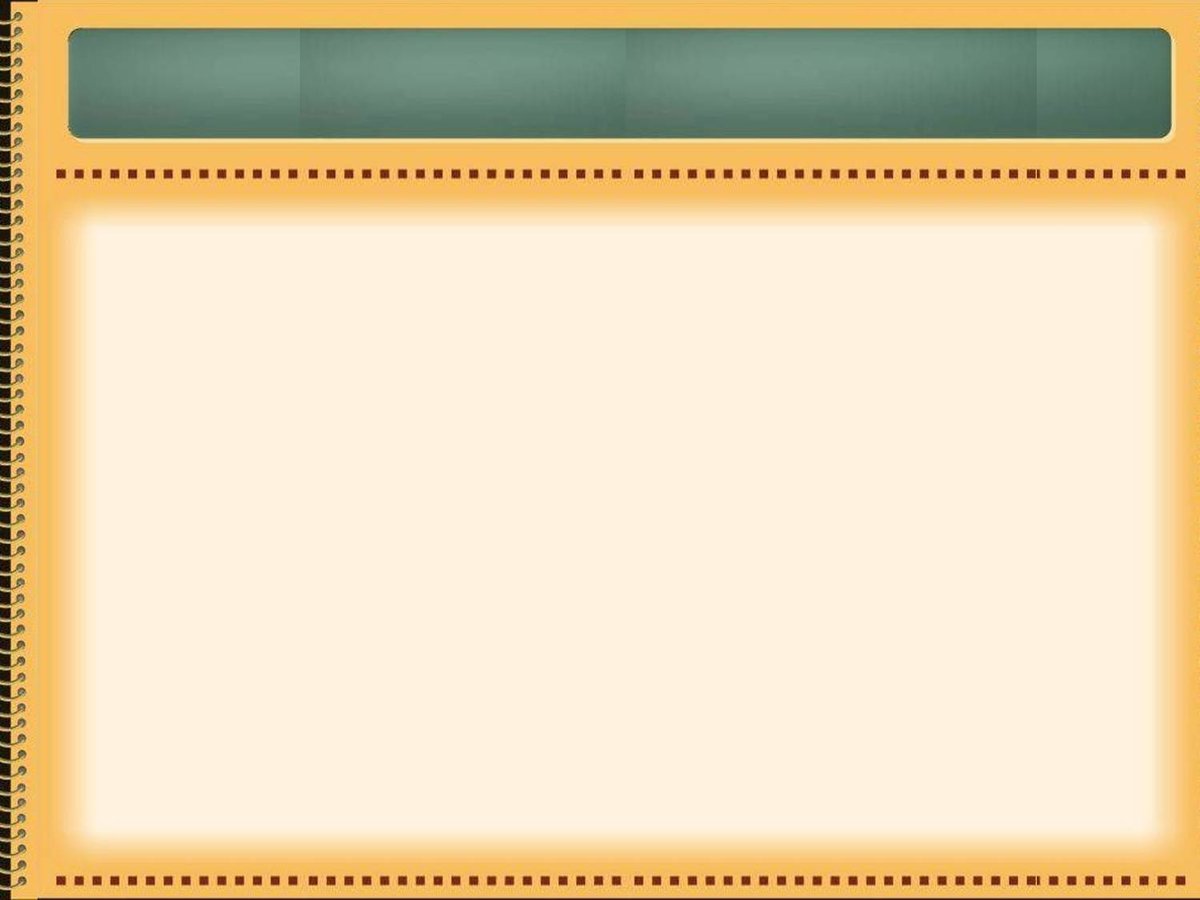 Живу на Дону: детско – юношеский патриотический сборник: в 3-х т./ отв. ред. издания М.Ю. Гарнец.- Ростов н/Д: Омега Паблишер, 2021.- 127 с.
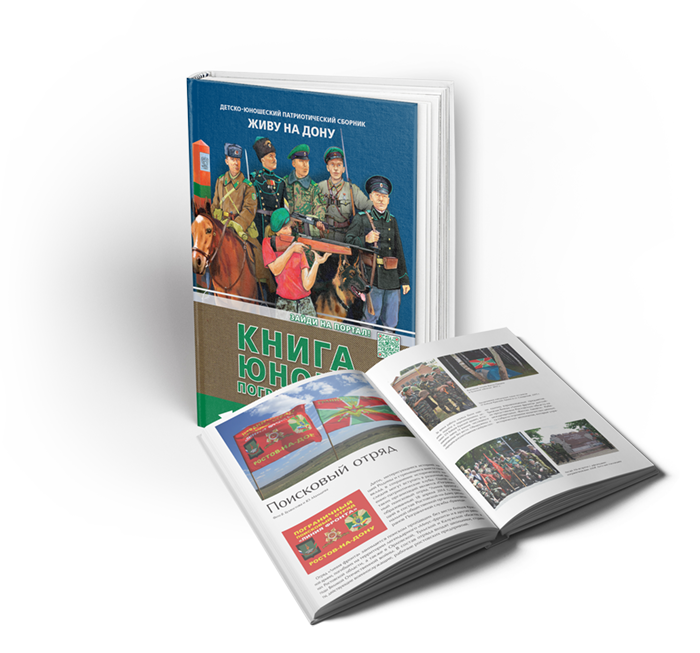 Книга рассказывает о становлении пограничной службы, начиная с Древнерусского государства, и о том, кто были первые пограничники на территории Дона. Отдельное внимание уделяется тому, как устроена государственная граница, какую службу несут современные пограничники и кто им помогает в столь важной работе.
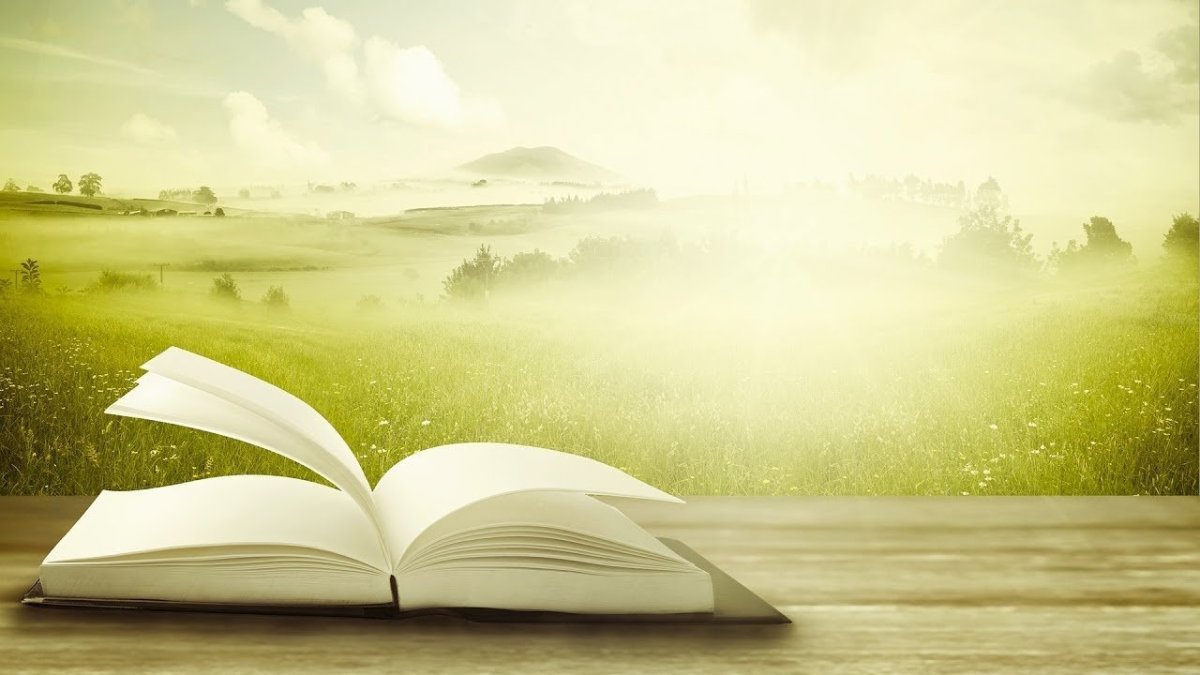 ЖДЁМ ВАС
В НАШЕЙ БИБЛИОТЕКЕ!